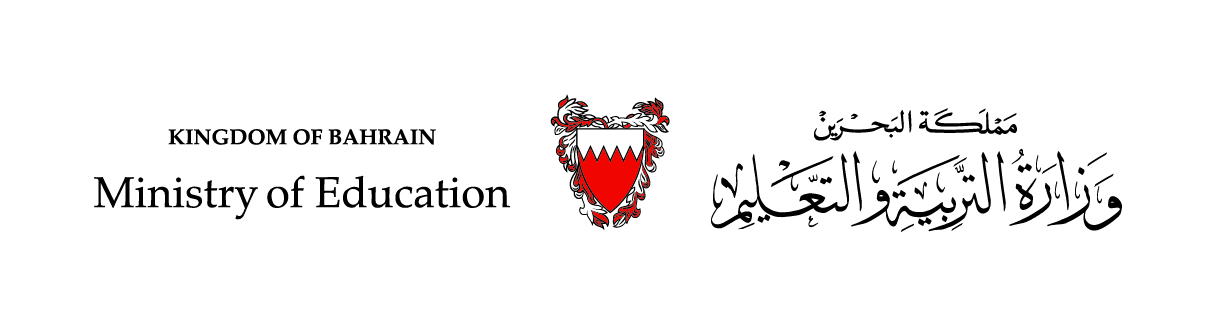 دَرْس في مادّة اللُّغَةِ العَرَبيّةالقَواعِدُ النّحويّةُ – الفصل الدّراسي الأوّل
إِعْرَابُ الـمُثَنَّى
الصّفُّ السَّادس الابتدائيّ
إعراب المثنّى– اللّغة العربيَة – الصف السادس الابتدائي
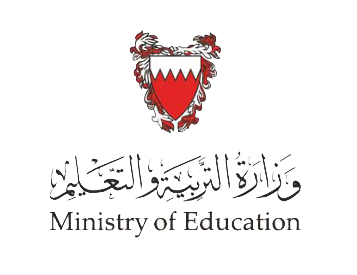 أهْدافُ الدَّرْسِ
الهدفُ الأوَّل: تمييزُ المُثَنَّى و علاماتِ إعرابِهِ الفَرْ عيَّةِ.
الهدَفُ الثّاني: استنتاجُ قاعدة الدرس من خلالِ الأمثلة المعروضَةِ.
الهدَفُ الثّالث: توظيفُ المثنّى في إنشاء جمل مُفيدَةٍ.
إعراب المثنّى– اللّغة العربيَة – الصف السادس الابتدائي
أكتشِفُ
أقْرَأُ الأمثِلَةَ الآتيةَ، و أُلاحِظُ الأسْماءَ التي تحْتَها خطٌّ: (3 دقائق)
1- حضَرَ الرَّجُلانِ الحَفْلَ.2- شاهَدْتُ الصَّدِيقَينِ مُقْبِلَيْنِ.3- أثنَتْ المعَلّمةُ على الفائزَتَيْن
علَامَ يَدُلُّ كُلُّ اسْمٍ من الأسْماءِ التي تحْتَها خطٌّ؟
يَدُلُّ كُلُّ اسْمٍ من هذهِ الأسْماءِ (الرَّجلانِ- الصَّدِيقَينِ) على اثْنينِ، و(الفائِزتينِ) اسْمٌ دلَّ على اثْنَتين.
ماذا يُسَمَّى الاسْمُ الّذِي يدُلُّ على اثْنَينِ أو اثْنتينِ ؟    يُسَمَّى (مُثَنًّى)
كيفَ يُثَنَّى الاسْمُ؟    يُثَنَّى هذا الاسْمُ بزِيادَةِ (ألفٍ و نونٍ) أو (ياء و نونٍ) على مُفْرَدِهِ.
إعراب المثنّى– اللّغة العربيَة – الصف السادس الابتدائي
أكتشِفُ
أقْرَأُ الأمثِلَةَ الآتيةَ، و أُلاحِظُ الأسْماءَ التي تحْتَها خطٌّ: (3 دقائق)
1- حضَرَ الرَّجُلانِ الحَفْلَ.2- شاهَدْتُ الصَّدِيقَينِ مُقْبِلَيْنِ.3- أثنَتْ المعَلّمةُ على الفائزَتَيْن
ما إعرابُ (الرَّجُلانِ) في المثَالِ الأوَّلِ؟ 
الرَّجُلانِ : فاعِلٌ مرْفوعٌ  بالألفِ لأنَّهُ مُثَنًّى.
ما إعْرابُ (الصَّدِيقَينِ) في المثَال الثَّاني؟
الصَّدِيقَينِ : مَفْعولٌ بهِ منْصوبٌ و علامةُ نصْبِهِ الياءُ لأنَّهُ مُثَنًّى.
ما إعْرابُ (الفائِزَتينِ) في المِثَالِ الثَّالثِ؟ 
الفائزَتينِ: اسْمٌ مجْرورٌ بِحرفِ الجرّ (الباء) و علامةُ جرّهِ الياءُ لأنّهُ مُثَنًّى.
إعراب المثنّى– اللّغة العربيَة – الصف السادس الابتدائي
أكتشِفُ
أستنْتِجُ:
المُثَنَّى اسْمٌ يَدُلُّ على اثْنينِ أو اثْنتينِ، ويُصاغُ بِزِيادَةِ (ألفٍ ونونٍ) أو (ياءٍ و نونٍ)  على مُفْرَدِهِ.   
يُرْفَعُ المُثَنَّى بِالألِفِ، ويُنْصَبُ ويُجَرُّ بالياءِ.

الألِفُ والياءُ من علاماتِ الإعْرابِ الفَرعِيَّةِ.
ُ
إعراب المثنّى– اللّغة العربيَة – الصف السادس الابتدائي
أُطَبّقُ
أُعيّنُ، في كلِّ جملةٍ ممّا يأتي، المُثنّى وعلامةَ إعرابِهِ: (3 دقائق)
المُهَنْدِسانِ
الألفُ
الياء
البحْثَيْنِ
الياء
دِينارَيْن
هَدَفَيْنِ
الياء
الطَّالِبَتانِ
الألفُ
الياء
صَدِيقَيْنِ
إعراب المثنّى– اللّغة العربيَة – الصف السادس الابتدائي
أُطَبّقُ
أُحَوِّلُ الاسْمَ  المُلوَّنَ، في كلِّ جملةٍ ممّا يأتي، إلى مُثَنًّى، و أُبَيِّنُ علامةَ إعْرابِهِ: (3 دقائق)
الياء
كِتابَيْنِ
الألِفُ
الشَّجَرَتانِ
الياء
المسْرَحِيَّتَيْنِ
الألِفُ
العامِلانِ
المِصْبَاحانِ
الألِفُ
إعراب المثنّى – اللّغة العربيَة – الصف السادس الابتدائي
أُطَبّقُ
أُعْرِبُ ما تحتَه خطٌّ في الجُمَل الآتيةَ: (3 دقائق)
1- يرْوِي المُزارِعانِ الأرْضَ. 
المزارعان : فاعِلٌ مرفوعٌ و علامةُ رفعهِ الألِفُ لِأنَّه مثنًّى.
2- قرأتُ صَفْحَتَيْنِ من الكِتابِ.
صَفحَتَيْنِ: مفعولٌ بهِ منصوبٌ وعلامةُ نصْبهِ الياءُ لأنَّه مُثَنًّى.
3- جلسْتُ مع المُعَلِّمَيْنِ.
المعلِّمَيْن:  اسْمٌ مجرور وعلامةُ جرّهِ الياءُ لأنَّهُ مُثَنًّى.
إعراب المثنّى– اللّغة العربيَة – الصف السادس الابتدائي
أوظِّفُ
أَضَعُ اسْمًا مُثَنًّى مُناسِبًا في كُلّ فَرَاغٍ ممَّا يأتي: (3 دقائق)
جناحَيْنِ
خَلَقَ اللَّهُ لِكُلّ طائِرٍ ................
يُبْصِرُ الإنسانُ بِـــــــ............
سَارَ الطُّلَّابُ في ............ مْنتَظِمَيْنِ.
قَدَّمَ .............. عَرْضًا مُشَوِّقًا.
ـــــــعَيْنَيْنِ
صَفَّيْنِ
الطَّيَّارانِ
نشاط ختاميّ
إعراب المثنّى– اللّغة العربيَة – الصف السادس الابتدائي
أجعَلُ كُلَّ اسمٍ ممّا يأتي في المُثنّى وفقًا للمطلوبِ في الجدولِ، ثمَّ أضعُهُ في جُملةٍ مفيدةٍ: 
(3 دقائق)
القصيدتان
تتغنّى القصيدَتَان بحُبِّ الوَطَنِ.
جِسْرَيْنِ
شيّدتْ الحكومةُ جِسْرَيْنِ جديدَيْنِ.
احتَفتْ المدرَسَةُ بالطالبَتَيْنِ المُبْدِعَتَيْنِ
المُبدِعَتَيْنِ
إعراب المثنّى– اللّغة العربيَة – الصف السادس الابتدائي
انْتَهَى الدَّرْسُ